Authority: What WeGet By Giving
Denominations think NT gives usfreedom to worship as we please
Q: does NT give us a pattern?   
Consider giving – 
1 out of every 6 verses in Mt., Mk, Lk, deal with money.   
16 of Lord’s 29 parables deal with person and his money.  
Lord emphasized giving.   It must be a matter of importance to Him.
Some complain: get nothingout of worship
The essence of worship is giving
Those who learn to give actually receive far more in return
Example of God’s giving corrects faulty thinking
Jn.3:16
Jn.10:17-18
I. Passages on Giving
1 Co.16:1-3
‘Collection’ of money
Once defined only by context  (Th.)
Archaeology found many instances of word in papyri  /  ostraca  /  inscriptions…
Used chiefly of religious collections for a god, temple, etc.
‘Especially a collection for sacred pur-poses’ – LAE.         ‘Collection of money’ – BDAG
Ac.4:32-37
1 Tim.5:16, collective action: requires pooling of funds
1 Co.16:1-3
‘Gave orders’ = command
‘This is my rule in all the churches,’ 1 Co. 7:17
Lk.17:…10
1 Co.16:1-3
‘Churches’ – collective action
Specific purpose of this collection: relieve poor saints at Jerusalem (3-4;  2 Co.8-9)
Question: Could a church use this money for another purpose?   No!   
2 Co.8:4, benevolence; any other use   misappropriates funds.
“Isn’t this what churches do today?  They take a collection because of 1 Co. 16  [benevolence]  but use it to support preachers?”
Suppose 1 Co.16 is not in NT –
Does church have authority to send / support preachers?   
Ac.11:22 … 1 Co.9:1-16 … 2 Co.11:8
Without 1 Co.16, does church have authority for place to meet?  Yes: 1 Co.14:23.  Hb.1025 not forsaking the assembling of ourselves together, as is the manner of some, but exhorting one another, and so much the more as you see the Day approaching. 
[Gn.6, authorizes tools…] 
[Ep.5:19, authorizes song books, etc.]
Even without 1 Co.16…
church has authority to use funds…but no specific method of obtaining them
Any legitimate way of raising money would be authorized.   Cf.:
Acts 20:7 – only passage that states when to take Lord’s supper; it doesn’t tell why.
1 Co.16 is only passage that states when / how a church is to raise funds; it discusses one purpose for the funds; other passages reveal other purposes.
Barrel = church treasury
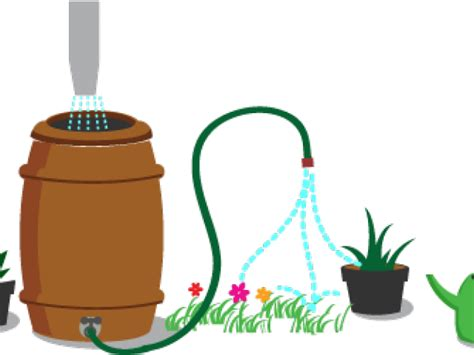 church
Evangelism
Edification
Benevolence
So you must do also
Adds to force of the obligation
1. So you: giving is not optional
2. Must: Corinthians are commanded to give 
3. Do:  Imperative
4. Also:  Same obligation as other churches
First day of the week, 2
“Every” (cf. NASB; ESV).  
“On the first day of every week” 1 Co.16:2 – BDAG; Th.
Establishes frequency of contribution.   Cf. Lk.2:41
If 1 Co.16 refers to individual putting some-thing aside at home, why specify 1st  day of week?    
Ac.20:7, Lord’s Supper on same day
Let each one of you
Each Christian
Lay something aside, storing up 
To store up, save up, lit., put into the treasury
Each is to ‘lay by himself’ (‘take to himself what he means to give’) – Hodge
‘Put something aside’ – BDAG
This is not the final destination
Storing money at home is not a church collection (1); it would require a collection when Paul came (2)
As he may prosper
Lit., to send well on one’s way; originally of a man taking a trip: he stops periodically to see how far he has come (prospered).    Ac.11:29 
No authority for church to assess brethren as some denominations do.  
No one knows financial abilities of others.    Phm.14
No collections when I come
Giving must be planned, not random.  
‘So that there will be no need to collect contributions of money when I come’ 1 Cor 16:2 – L-N
…your gift, 3
Grace, 2 Co.8:9, of Christ
Gift, 8:4
Titus would complete this grace in you, 8:6
2 Co.9:6-7
Not sparingly, 6 – to be miserly.   Ro.8:32
Bountifully, 6 – adv., liberally (on basis of blessings) – opposite of sparingly
As he purposes in his heart, 7 – determine beforehand, decide; deliberate choosing
Not grudgingly, 7 – with regret
Not of necessity, 7 – compulsion 
5:  Paul and others go to Corinth…
Cheerful, 7 (Ac.20:35);  joy makes us give.  Ex.36
Service, 12, as priest.  Lk.1:23;  Hb.8:6
TDNT
“synonyms which Paul uses for this [collection] are not taken from the area of taxation but from that of edification.  In other words, they depict acts of love:  
	[grace], v. 3; 2 Co.8:4ff.;  
	[fellowship], Ro.15:26;  
	[service], Ro.15:31; 2 Co. 8:4; 9:1;
  	[blessing] 2 Co.9:5.”
Mt.25:21
His lord said to him, ‘Well done, good and faithful servant; you were faithful over a few things, I will make you ruler over many things. Enter into the joy of your lord.’ 
Our checkbook is an autobiography
Spend lot of money of software…
Spend lot on wine, women, song…
Spend lot on Lord and His work…